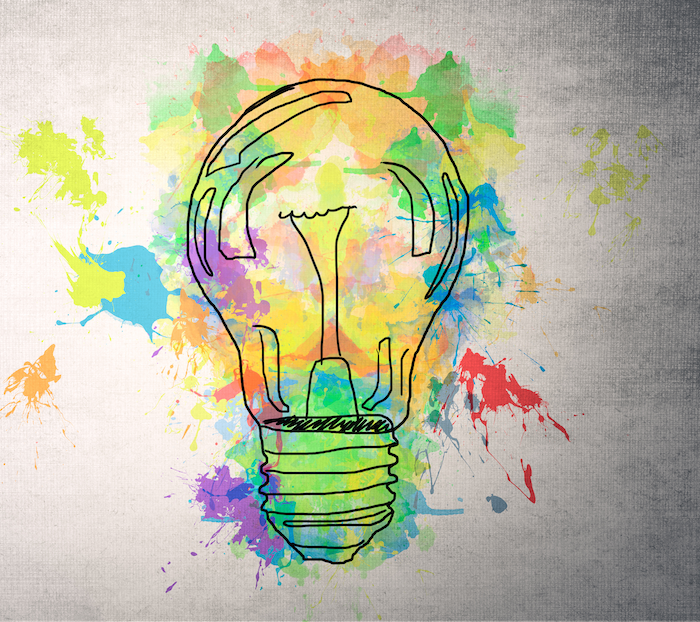 ZIL
Les 2 – Creatief denken (I)
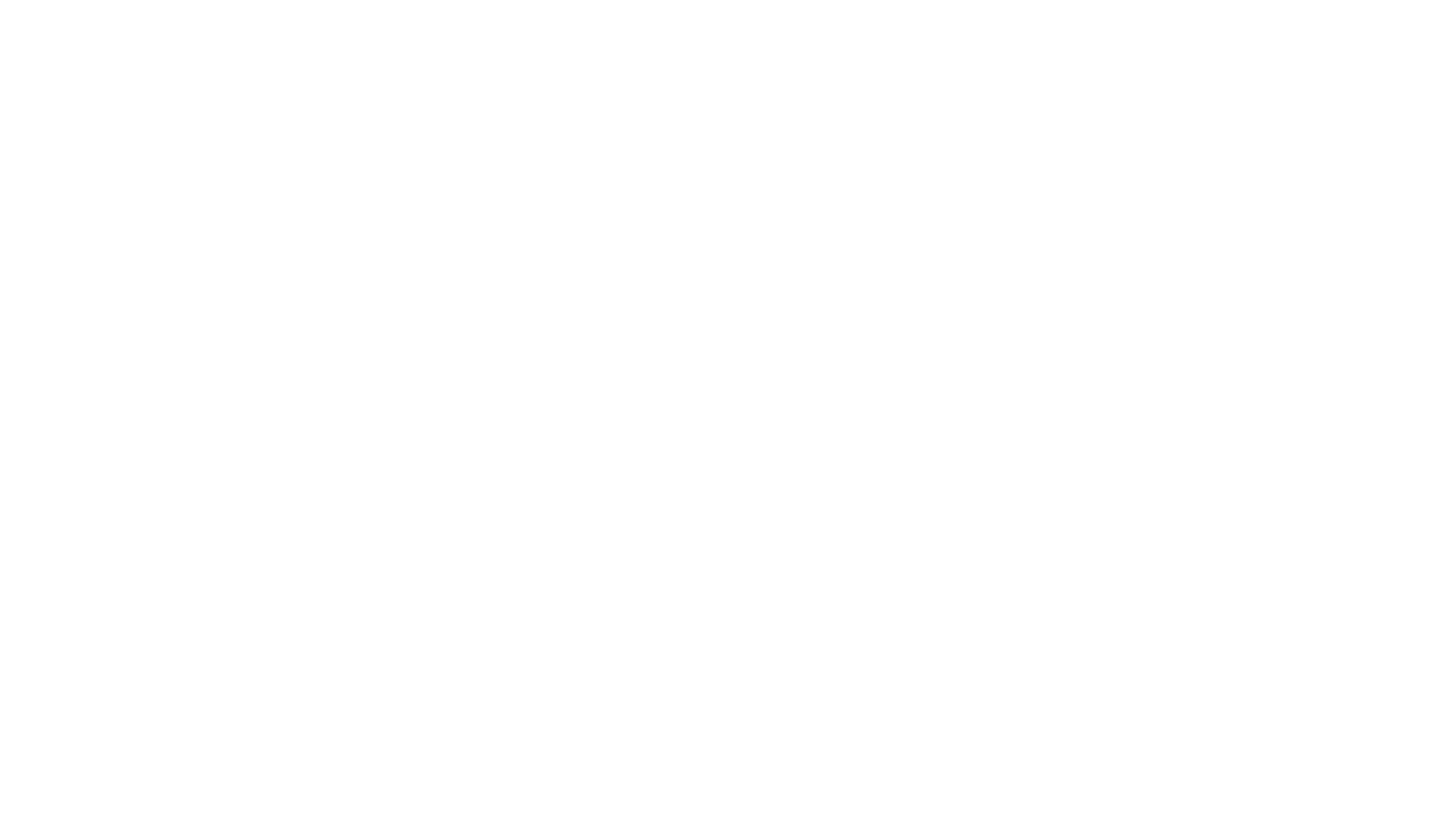 Aan het einde van de les weet je de vijf creatieve basisvaardigheden te noemen en kun je in  eigen woorden uitleggen wat ze betekenen.
Aan het einde van de les heb je met deze basisvaardigheden een oefening gedaan.
Aan het einde van de les heb je inzicht in jouw eigen creatieve vaardigheden.
Aan het einde van de les heb je zelf een oefening bedacht voor een doelgroep
Doelen voor deze les
Theorie
Dubbelklik op deze afbeelding om de
theorie bij les 2 te lezen
Vragen
< Dubbelklik op de afbeelding om het document met vragen te openen
Oefening
< Dubbelklik op de afbeelding om het document met de oefening te openen
Zijn de lesdoelen behaald?
Aan het einde van de les weet je de vijf creatieve basisvaardigheden te noemen en kun je in  eigen woorden uitleggen wat ze betekenen.
Aan het einde van de les heb je met deze basisvaardigheden een oefening gedaan.
Aan het einde van de les heb je inzicht in jouw eigen creatieve vaardigheden.
Aan het einde van de les heb je zelf een oefening bedacht voor een doelgroep
Afsluiting